Константин Новосёлов – самый молодой Нобелевский лауреат
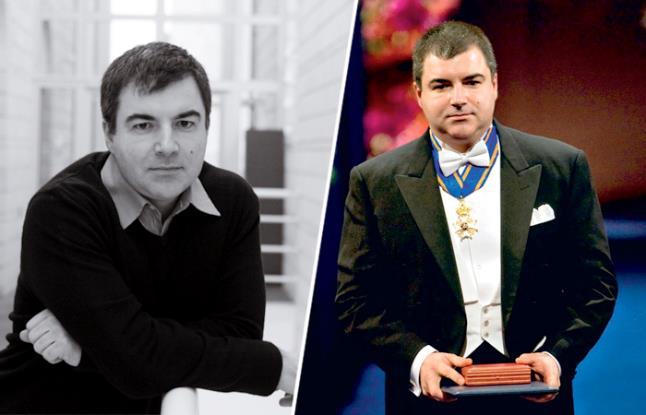 Проект выполнил студент группы ТОР32
Большаков Георгий
Руководитель Тимс Е.О.
Смоленск, 2022 г.
36-летний уроженец Нижнего Тагила в 2010 г. получил Нобелевскую премию по физике за создание самого тонкого и прочного материала на земле - графена. Сегодня его называют одним из самых влиятельных и цитируемых учёных в мире.
Цель проекта: выяснить путь к успеху молодого русского учёного Константина НовосёловаДля достижения цели были поставлены следующие задачи:1.  Изучить биографию учёного 2.  Изучить открытие графена и его значение для будущего 3.  Проанализировать путь к успеху выдающегося учёного
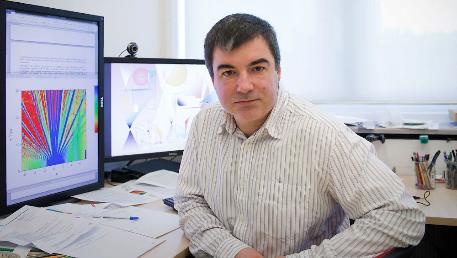 Константин родился в 1974 году в Нижнем Тагиле
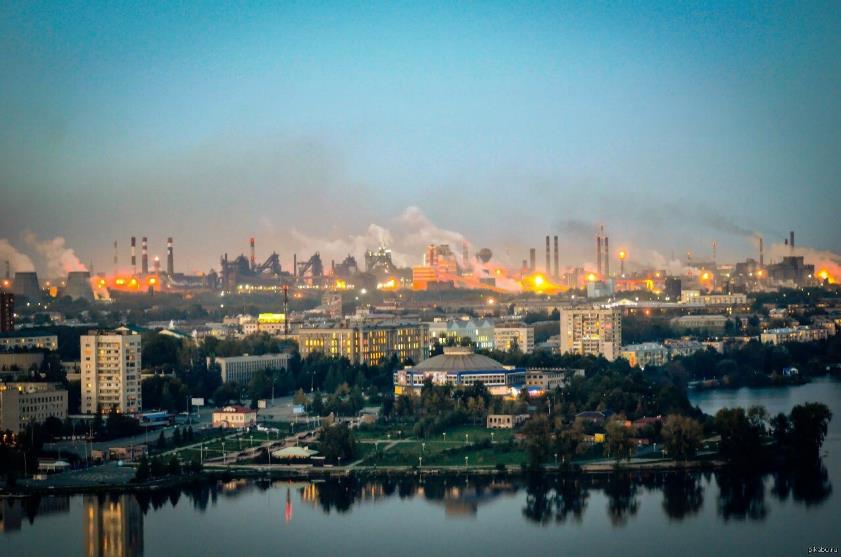 Родители: Сергей Викторович Новосёлов – инженер, Татьяна Глебовна – учительница английского языка
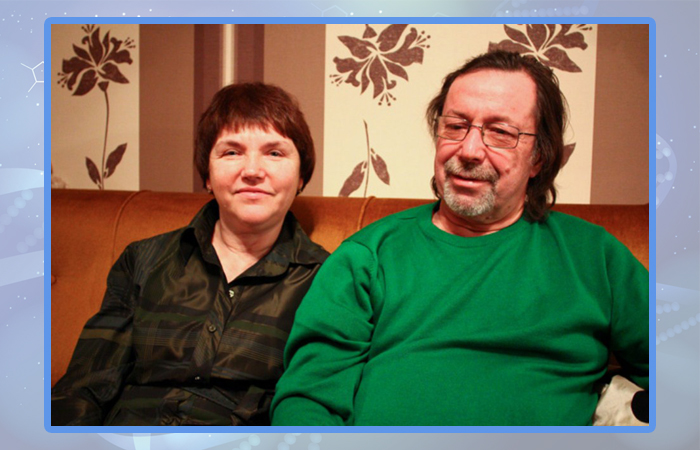 Специализировался Константин Новосёлов на наноэлектронике и окончил институт с отличием
Константин Новосёлов 2 года служил в Институте проблем технологии микроэлектроники РАН в Черноголовке
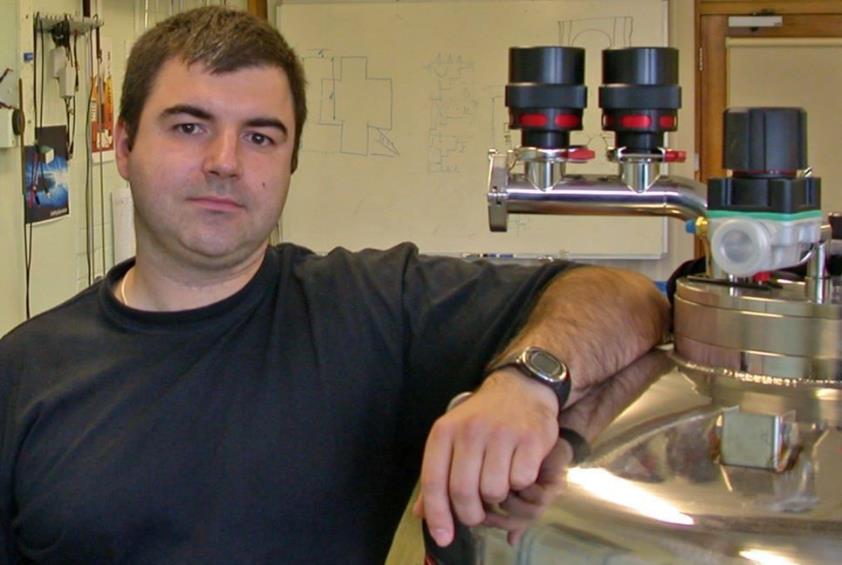 С 1999 г. началось сотрудничество с Андреем Геймом
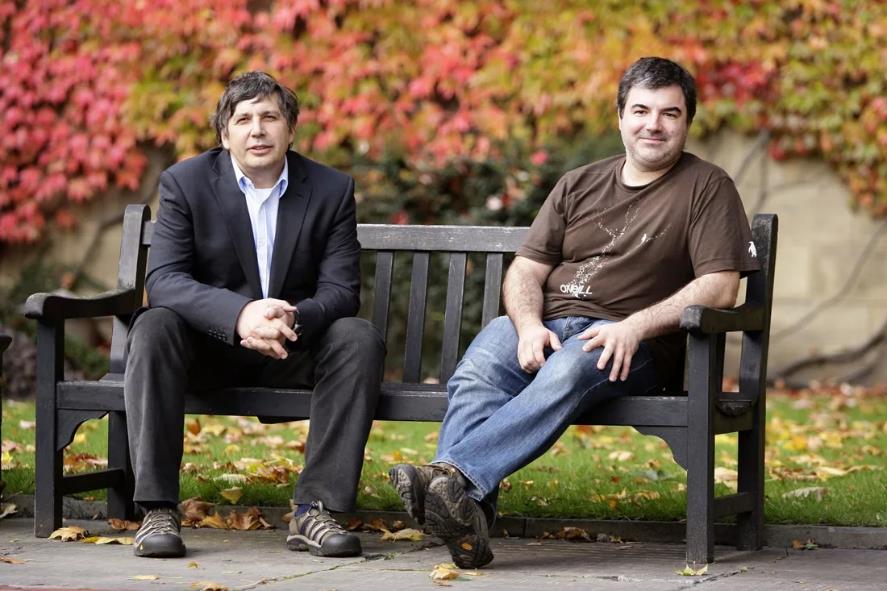 В 2004 году Константин Новосёлов и Андрей Гейм открыли новую аллотропную модификацию углерода — графен
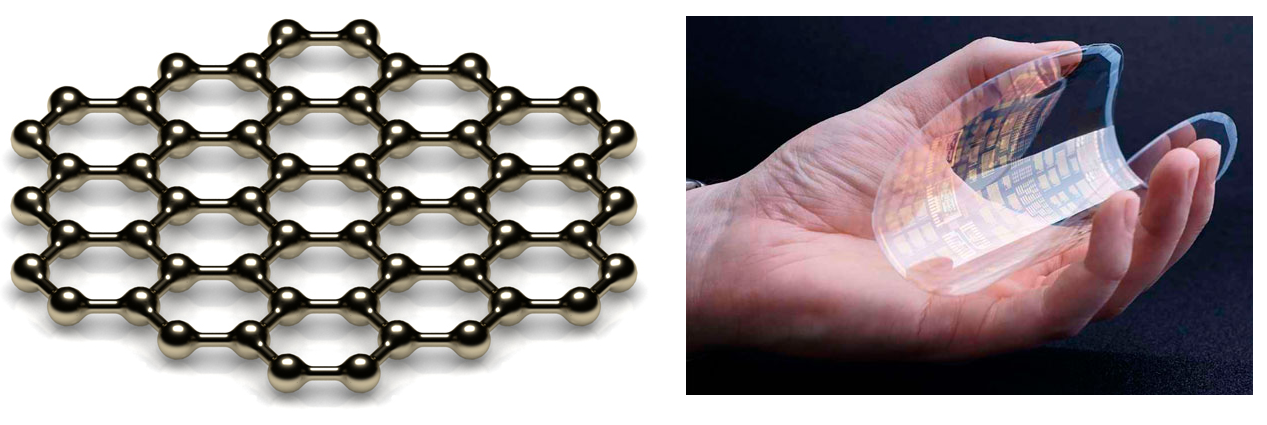 В 2010 году Константин Новосёлов получил Нобелевскую премию по физике за создание графена
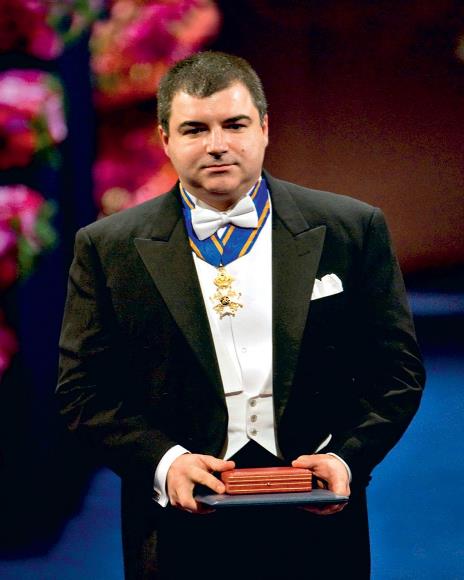 Учёный без устали ведёт исследования графена и других двухмерных материалов
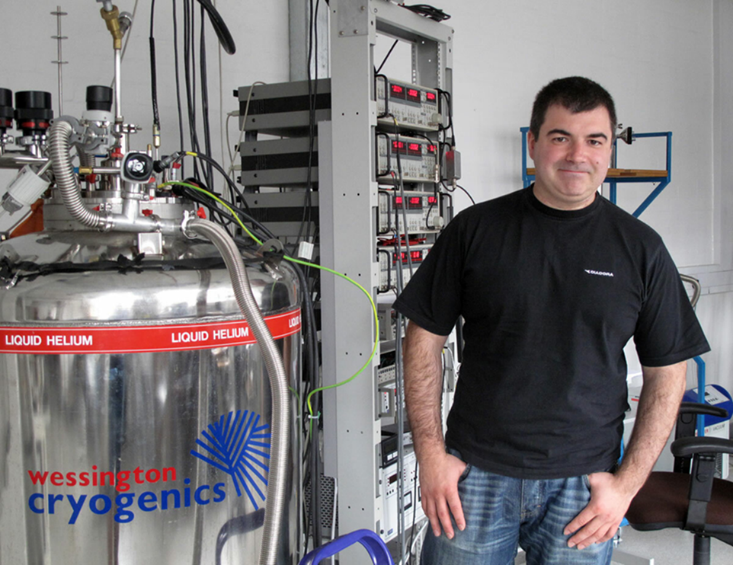 и пишет картины в китайском стиле графеновыми чернилами
Графен произведет революцию в технологиях, он заменит устаревший кремний
Графен используется в разработках новых сенсорных панелей для телефонов
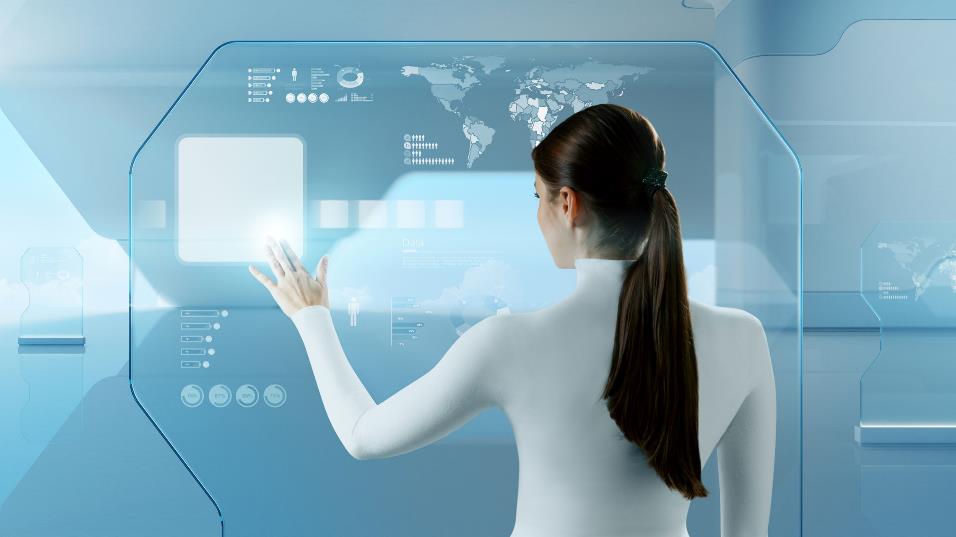 Из графена делают новые аккумуляторы для электрокаров
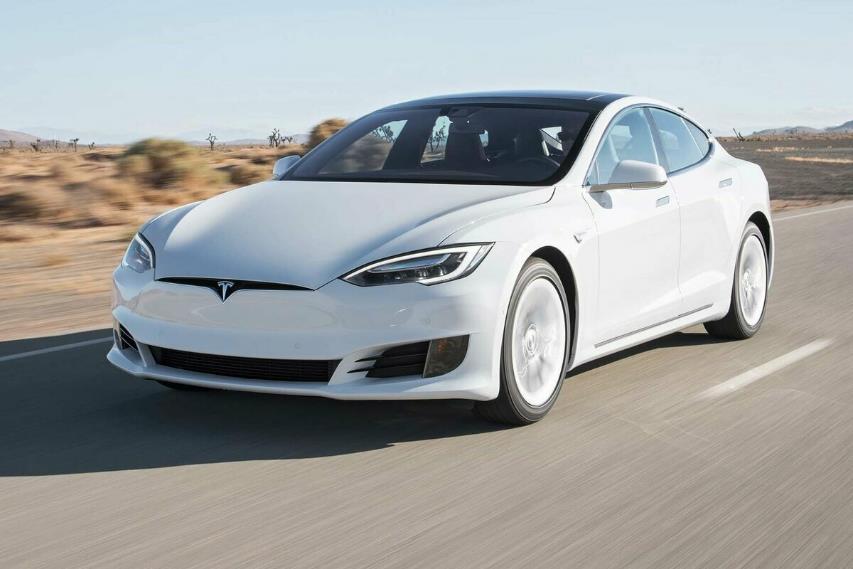 Графен в два раза лучше кевлара останавливает пули
Графен хорошо смешивается с пластиком, образуя сверхпрочный материал, который можно использовать в производстве мобильных телефонов и ракетостроении
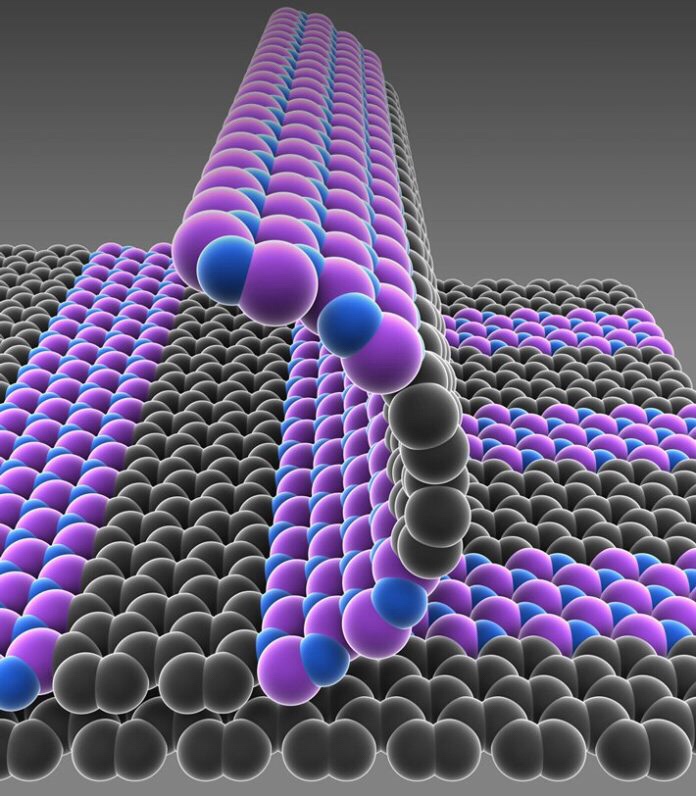 Корпуса ракет и самолетов, сделанные с применением графена, будут в несколько раз легче
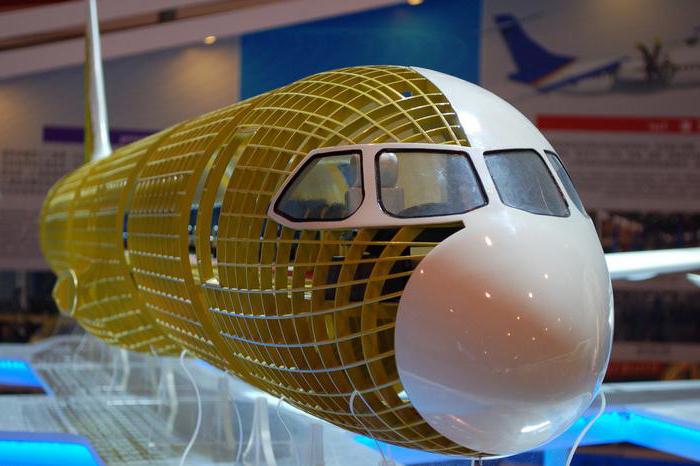 Константин Новосёлов работает в Англии, в его лаборатории 12 учёных из разных стран, потому что наука интернациональна. А Россия гордится своим самым молодым Нобелевским лауреатом.
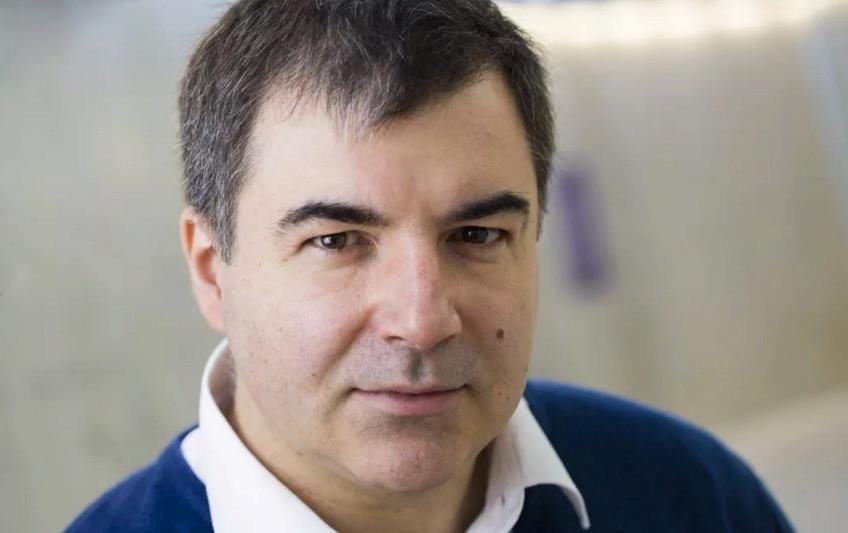 Список использованных источников
1.https://kulturologia.ru/blogs/151021/51431/
2. https://ria.ru/20190302/1551497290.html
3. https://fb.ru/article/290504/konstantin-sergeevich-novos-lov-biografiya-nauchnaya-i-obschestvennaya-deyatelnost-nagradyi-i-premii-nobelevskaya-premiya-po-fizike
Сколько лет было Константину Новосёлову, когда он получил Нобелевскую премию?
1.  48
2.  38
3.  36
4.  26